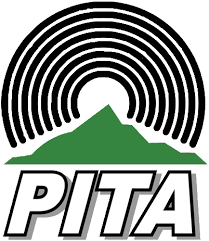 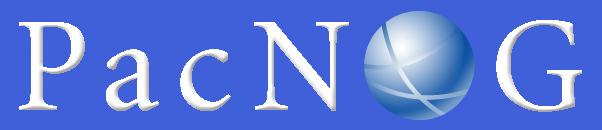 Accessing International Educational Network
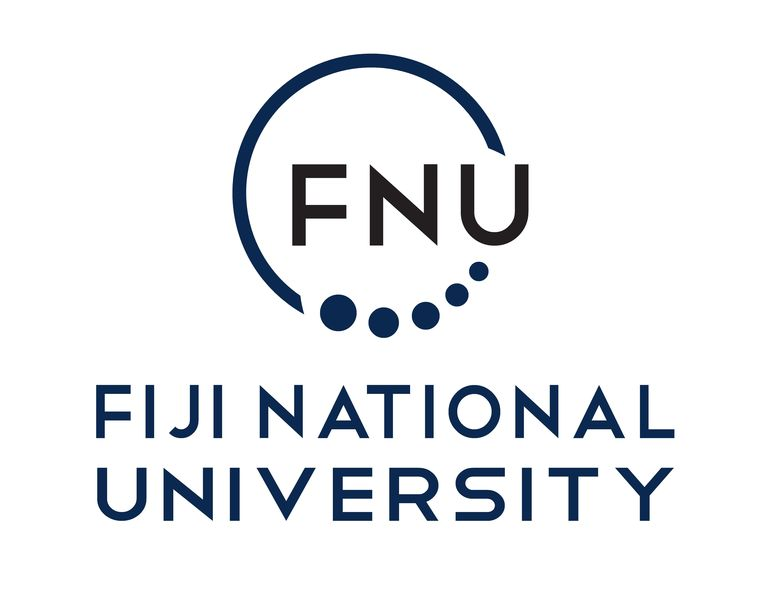 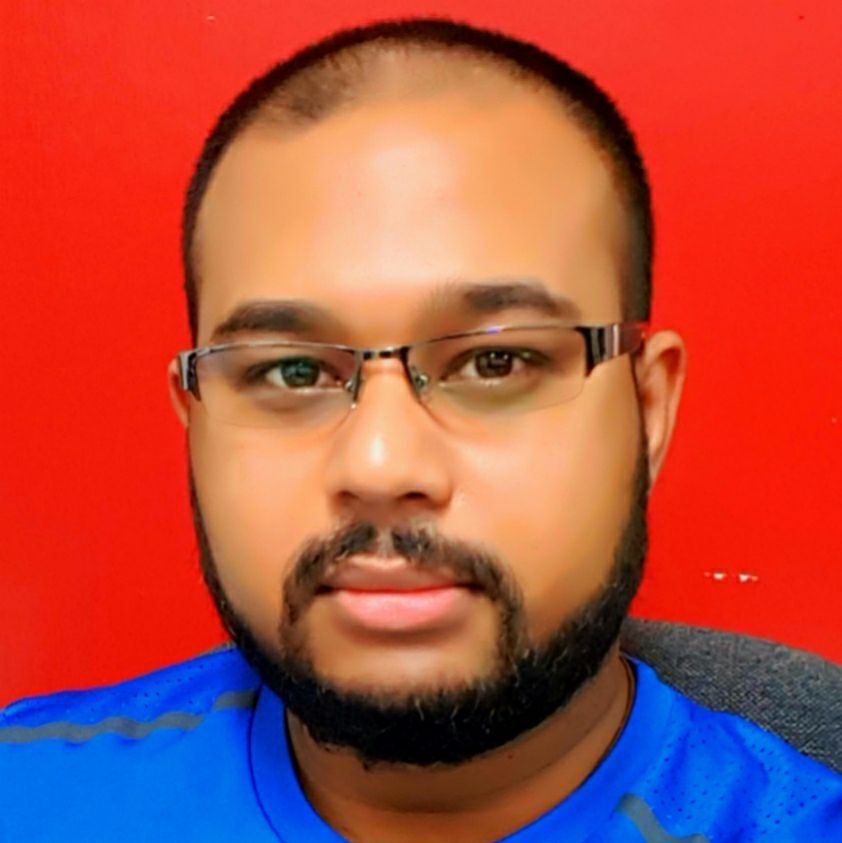 Sanjay Singh
Acting Manager ICT Infrastructure
Division of ICT
3 JuLY 2017
Objective
Changing Needs of the Educational Sector
Current WAN Setup
Current Internet Setup
The AARNET Setup
Desired Distribution Case
Changing needs of the educational sector
Traditional – Books – 1 Way flow of knowledge
Age of Information – Encyclopedias, Local Shared Digital Contents – DVD, LAN hosted materials
Modern Learning and Teaching Concept – Access to Quality Research Materials – Journals – Videos, Digital Collaborative Tools
Internet for Education – Not for Profit
LABASA CAMPUS
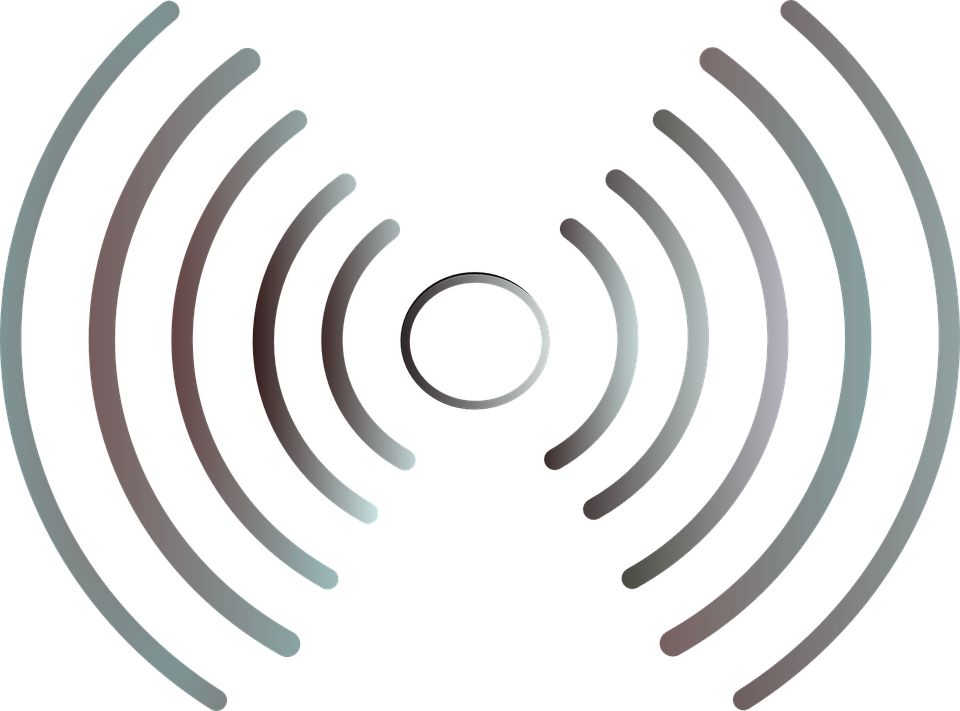 5M LEASED LINE
ROSAWA CAMPUS
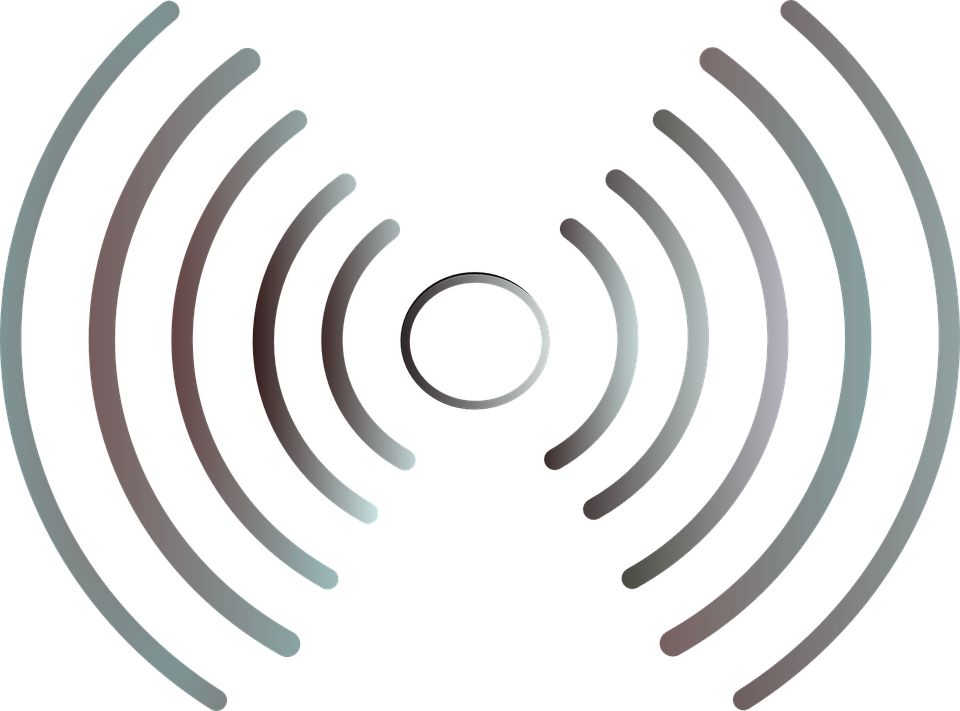 6M LEASED LINE
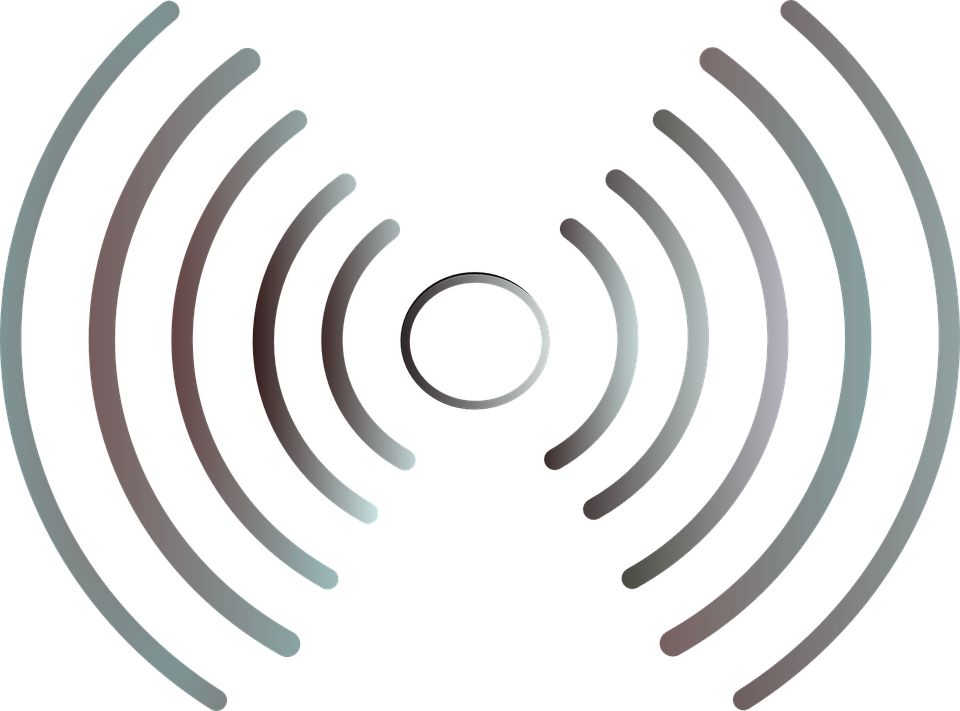 KORONIVIA
FARM- VPN
SAMABULA
SMB HOSTEL RTR
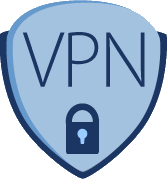 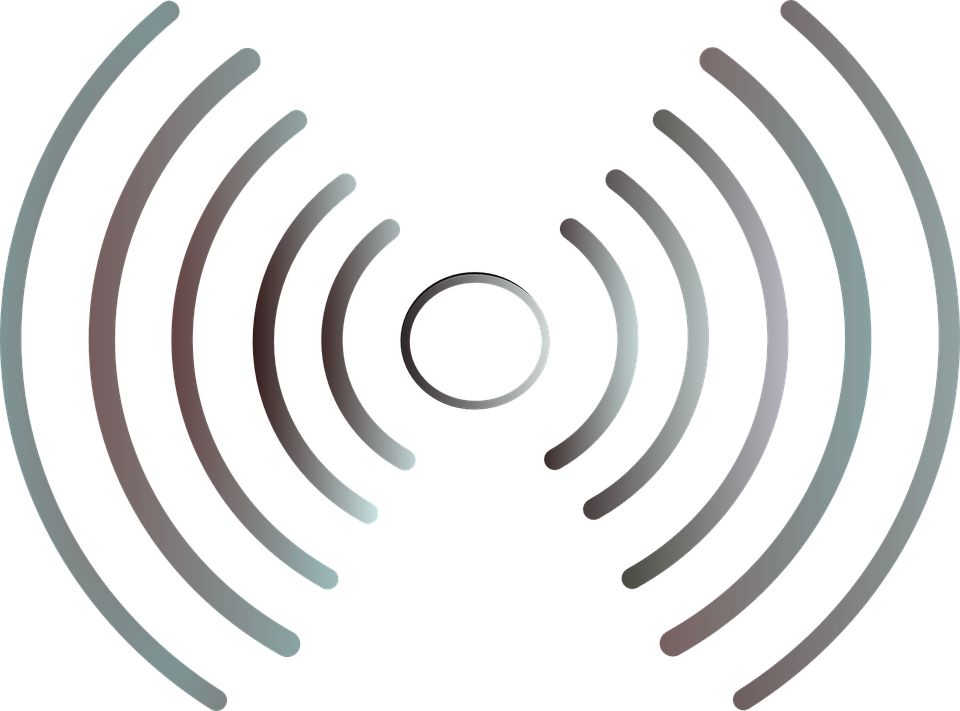 SMB HOSTEL ASDL
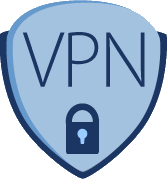 NASINU
REWA ST ASDL
NASINU CORPORATE
NATABUA
BAYVIEW
CurrentScenarioWAN
HOODLESS
NARERE
PACIFIKA
DR – SITE
NAVITI
KORONIVIA
NURSING
ISP
MPLS
CMNHS - LAUTOKA
MARITIME NADI
TOTAL BANDWIDTH
CURRENT: 293 M

TOTAL CONNECTION
30
FMA MARITIME
NABUA
MARINE DR LTK
EMBA CENTER
TAMAVUA
NACEVA
BA
NAMAKA
SIGATOKA
NASESE
NAVUA
LABASA CAMPUS
NASINU SERVER ROOM
HOODLESS
NASINU CORPORATE
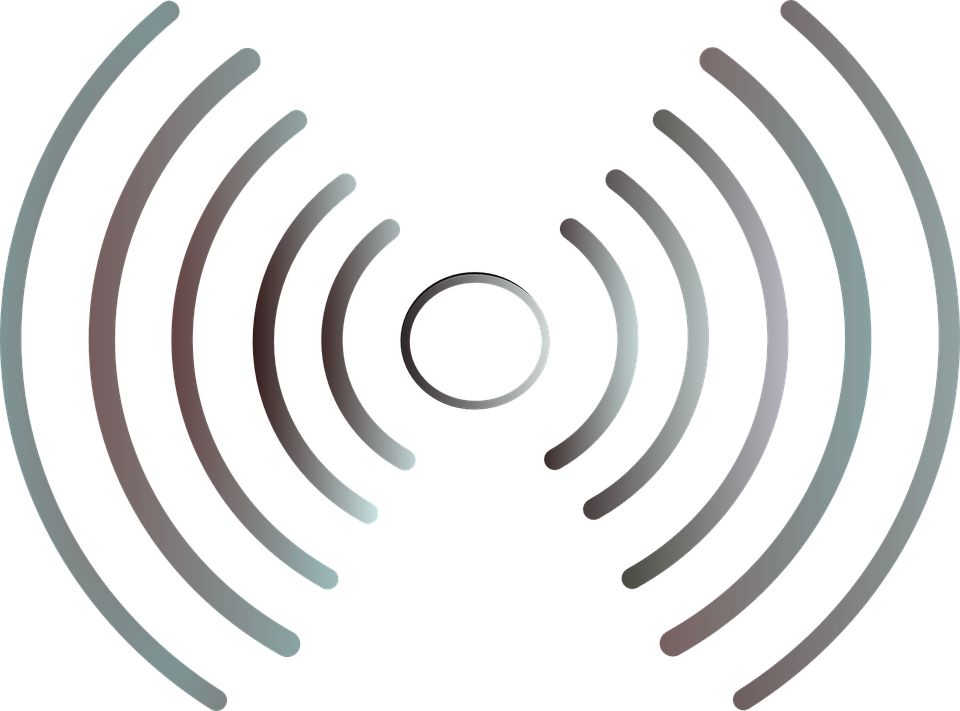 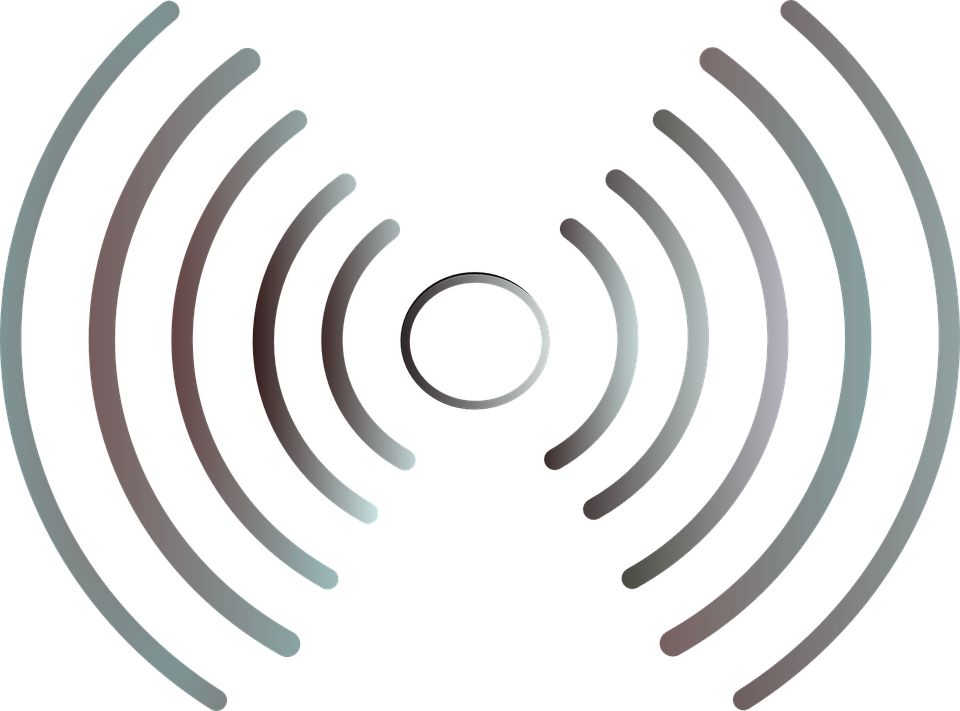 DR – SITE
NATABUA
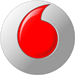 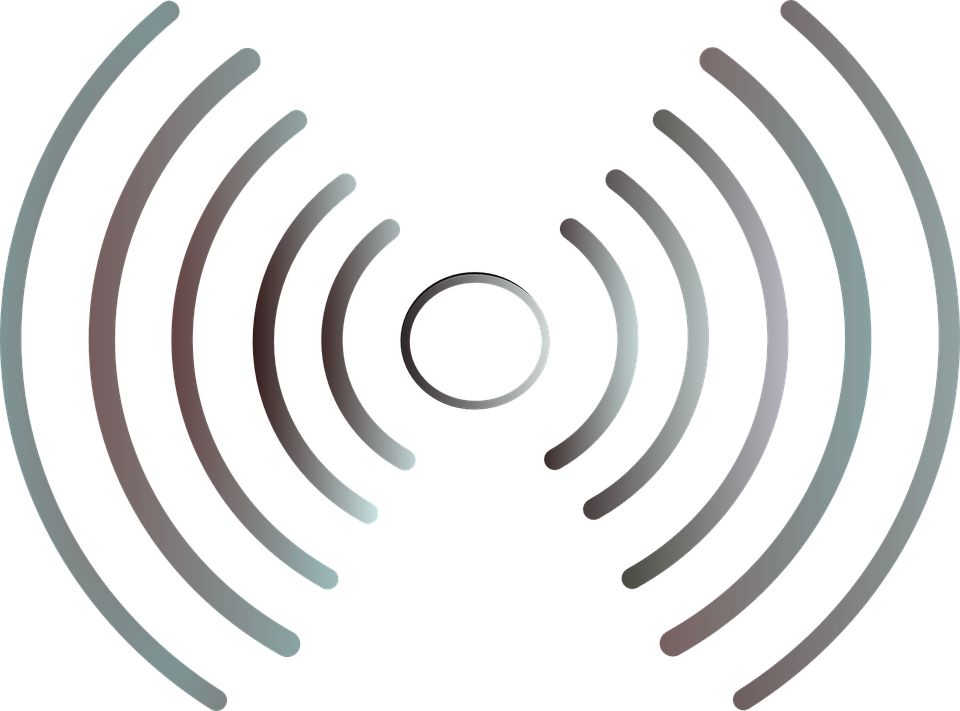 KORONIVIA
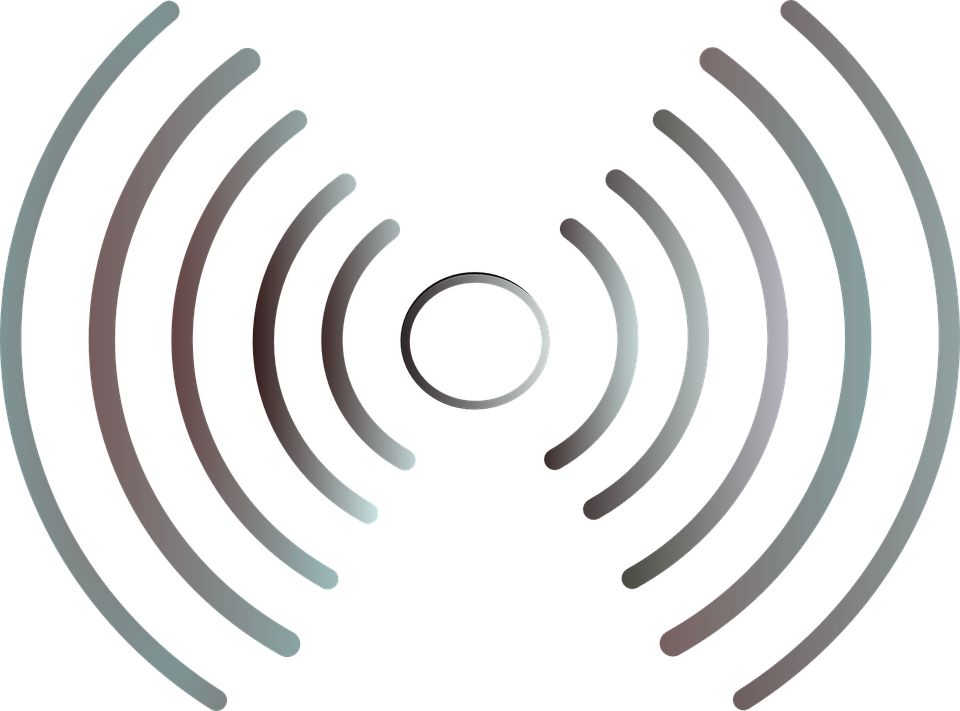 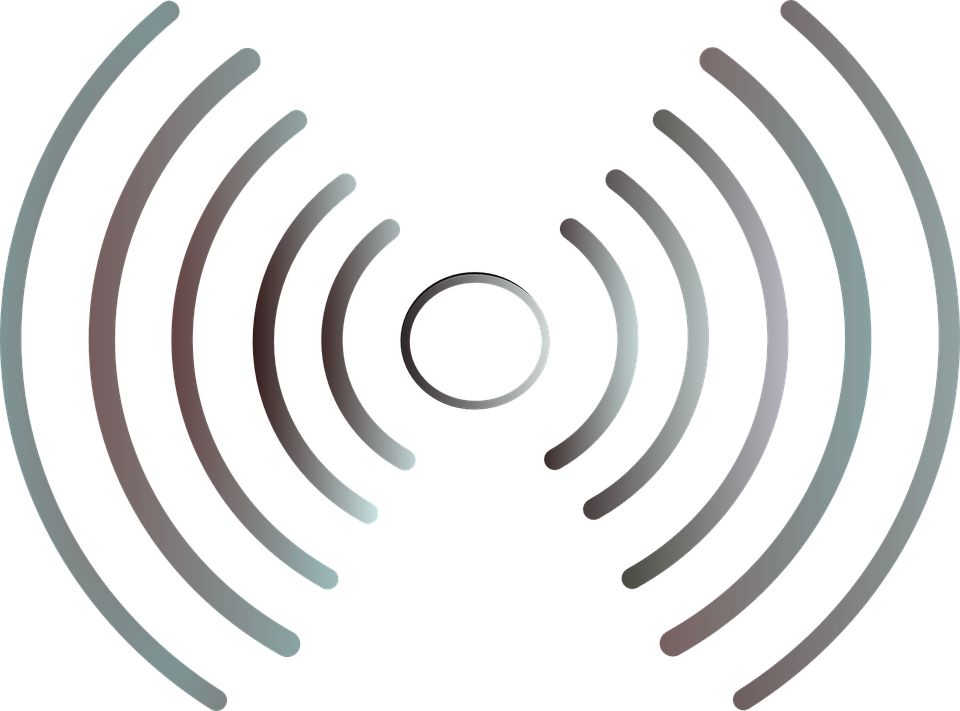 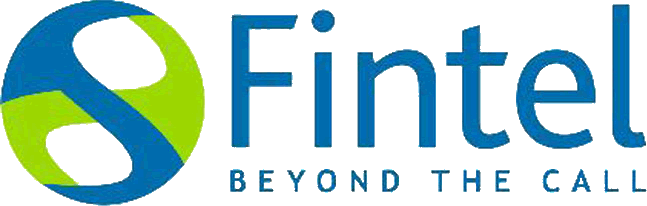 SAMABULA
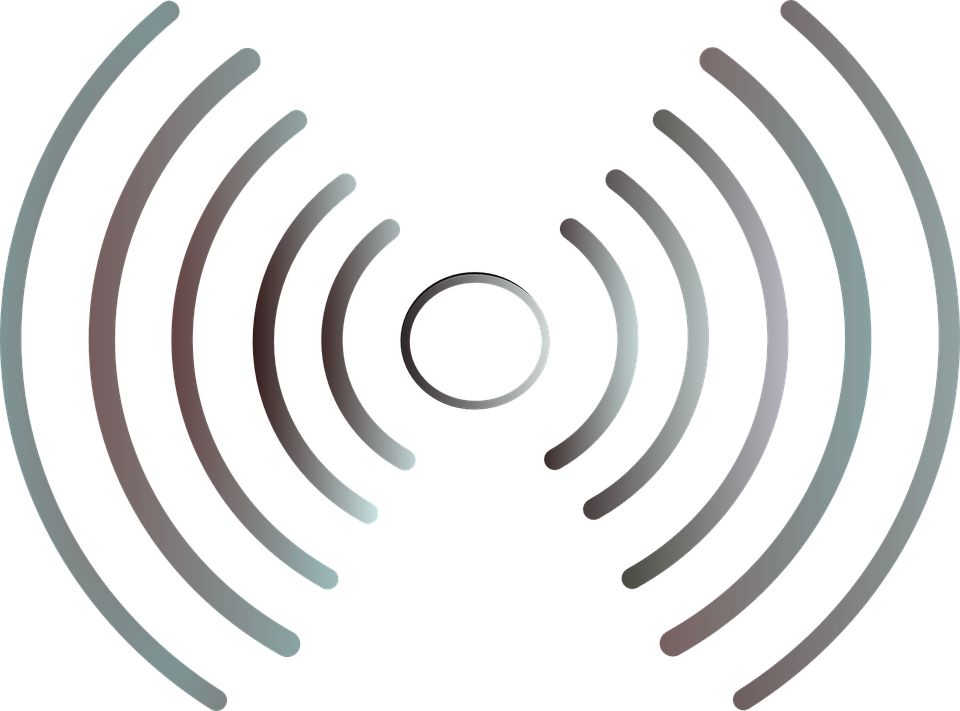 TFL INTERNET
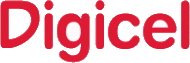 FMA MARITIME
TOTAL BANDWIDTH
TOTAL: 192 Mbps
16 Total Connections
NURSING
CurrentiNTERNET
EMBA CENTER
NAMAKA
TAMAVUA
Going AARNET
AARNet (Australian Academic and Research Network) provides Internet services to the Australian education and research communities and their research partners.
AARNet is widely regarded as the founder of the Internet in Australia and renowned as the architect, builder and operator of world-class high speed low latency network infrastructure for research and education. 
AARNet Pty Ltd, which owns and operates the AARNet, is a not-for-profit company
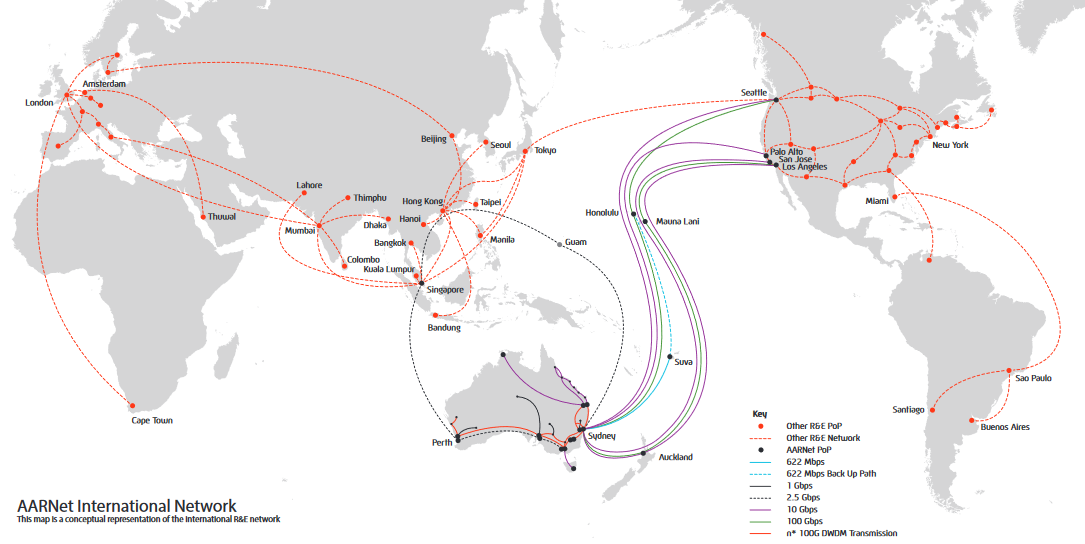 ISP’s SITE
FINTEL SITE
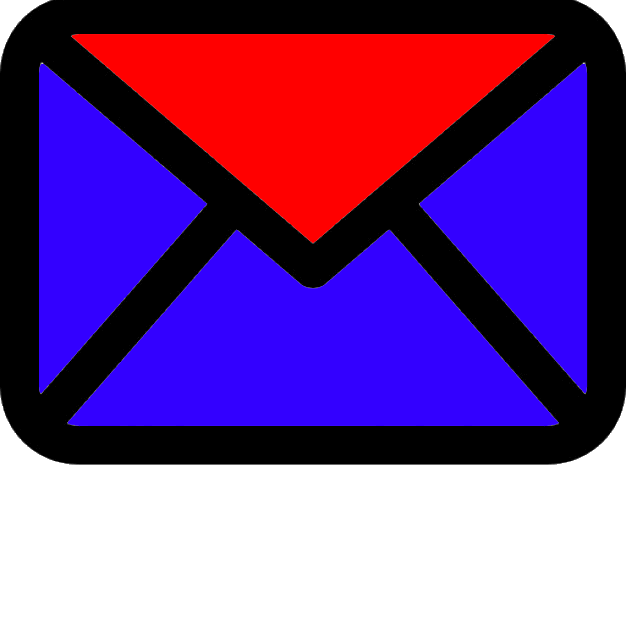 ISP Switch
AARNET
ISP SWITCH
SOUTHERN CROSS
FIBER
FIBER
FIBER
Distribution By ISP
FNU’s Switch
FNU 
Sites
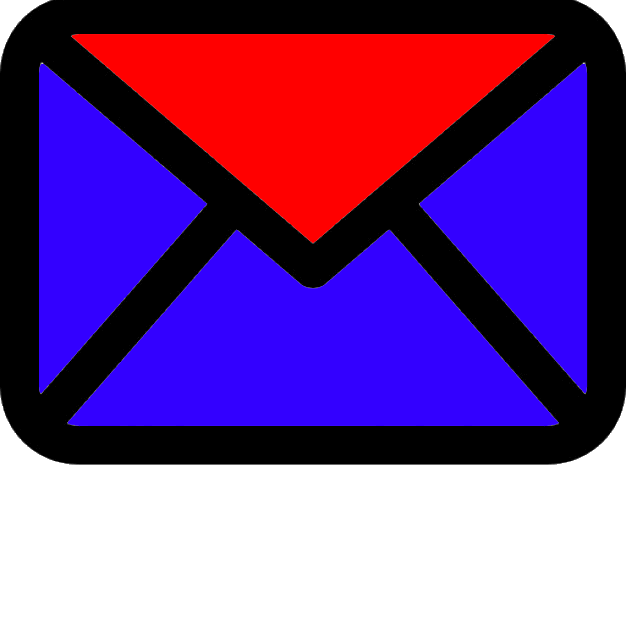 ISP Switch
ISP Switch
FIBER
FNU’s Cloud Hosted Infrastructure 
At ISP’s site
FNU 
Sites
ISP Switch
FIBER
FIBER
FNU’s Firewalls
FNU 
Sites
ISP Switch
THE AARNET
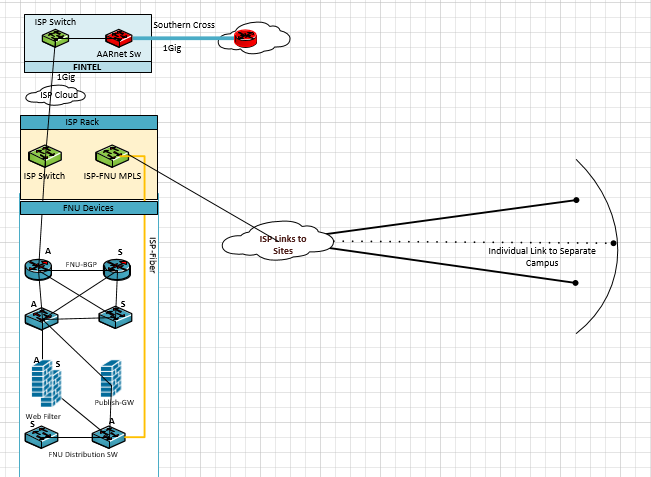 AARNET Distribution
Stakeholder Involvement
Division of ICT of FNU invites any interested party to review the design and provide feedback. 
Aim
Flexible Design
Cost Effective
Scalable
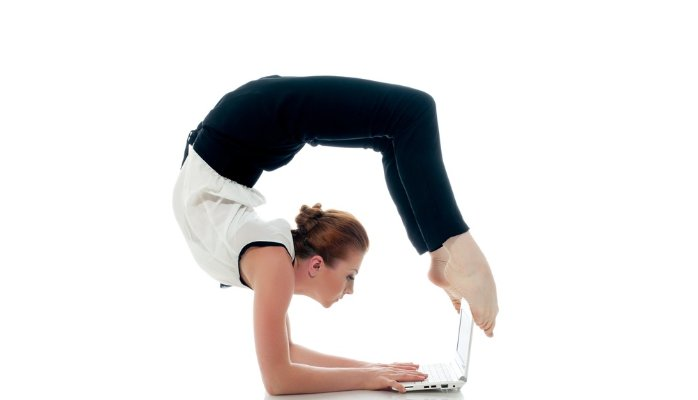 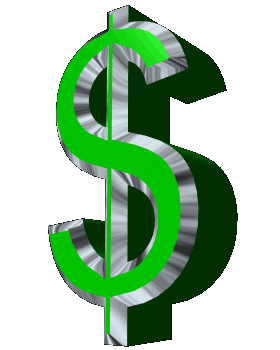 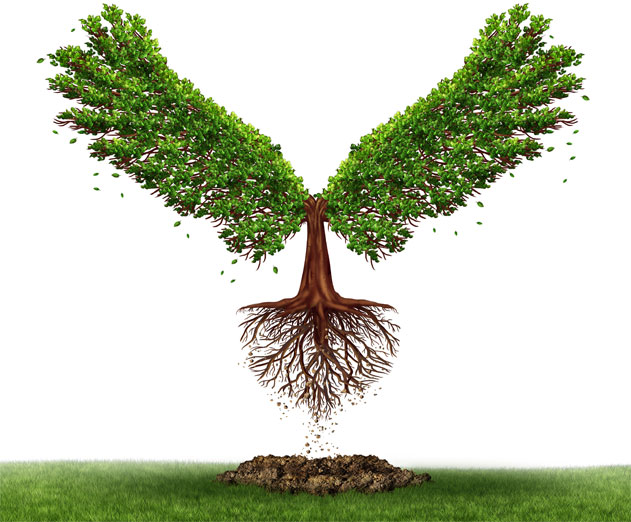 Thank You
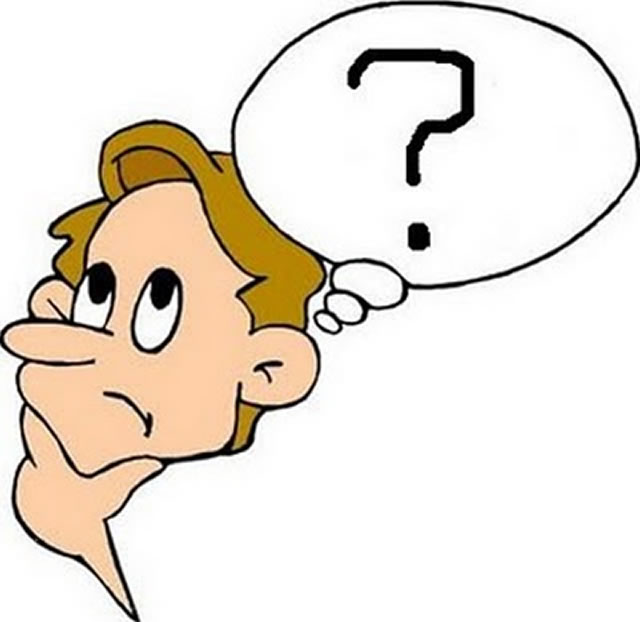